Lokallagets økonomi
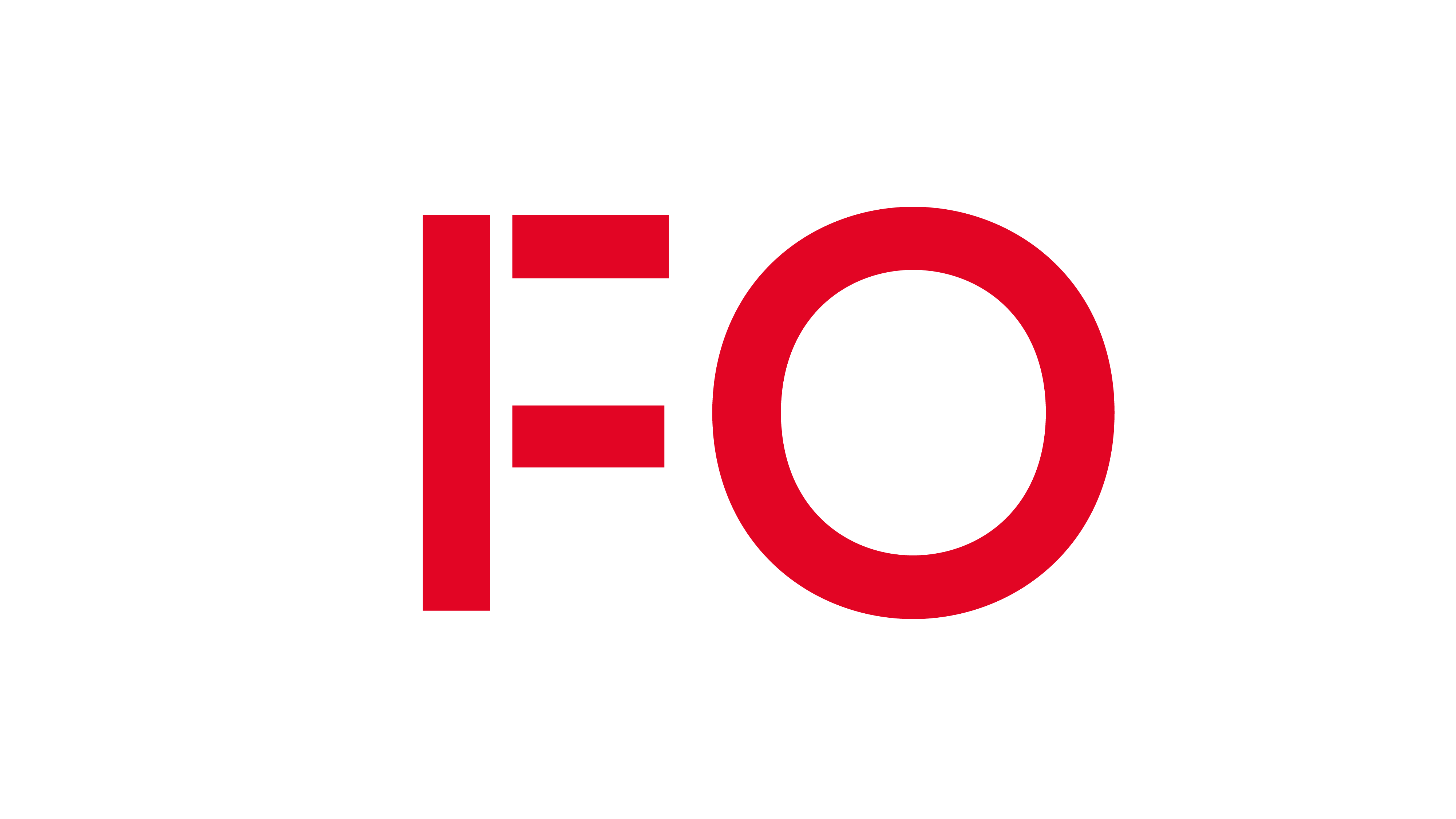 Stressa for økonomiansvaret?
[Speaker Notes: De fleste lokallagsstyrer er litt stressa for å håndtere økonomien, men ta det med ro; studentrådgiver hjelper dere!]
Pengene ligger hos fylkesavdelingen
[Speaker Notes: FO-Studentenes lokallag har pengene sine hos fylkesavdelingen. Dere skal ikke ha en egen, privat konto.

Noen avdelinger lager egne kort til studentene, så dere slipper utlegg. Andre ber dere om å legge ut når dere har mulighet også få tilbakebetalt. Da er det viktig å inngå avtaler som gjør at dere kan sende de store regningene på faktura direkte til avdelingen, slik at dere slipper store utlegg. Dette kan blant annet gjøres på en del restauranter, lokaler til utleie og lignende. Uansett hvilken løsning dere har lokalt: Ta alltid vare på kvitteringer! Uten kvitteringer får dere ikke igjen penger, og fylkesavdelingen trenger dem til å føre regnskap.

Ta kontakt med din fylkesavdeling og spør hvor mye penger dere har på konto fra før, slik at dere har oversikt. Lag et budsjett og før skyggeregnskap slik at dere har kontroll på hvor mye dere har og har brukt.]
Budsjett
Vedtas på lokallagets årsmøte
Skal gi overordnede føringer for hva lokallagsstyret skal bruke penger på det kommende året
[Speaker Notes: Budsjettet er den økonomiske planleggingen av lokallagets aktivitet. Det skal samsvare med handlingsplanen til lokallaget, slik at det kan vises til en plan for hvordan midlene skal brukes. Lag gjerne handlingsplanen og budsjettet samtidig, slik at de henger sammen. 

Budsjettet trenger ikke å være avansert eller detaljert, men skal vise de overordnede prioriteringene til lokallaget. Hvis lokallaget har penger igjen fra tidligere år, føres det opp som en inntekt. Dette er viktig at gjøres slik at det er tydelig hvor mye penger lokallaget har å rutte med tilsammen når lokallaget søker midler fra FO-Studentene, fylkesavdelingen eller andre instanser og organisasjoner.

Lokallagsstyrer legger frem sitt forslag til budsjett på lokallagets årsmøte. Det er lokallagets årsmøte som vedtar det. Nye styrer som ikke har fått avholdt årsmøte enda, kan lage budsjett for perioden frem til årsmøtet slik at de får avholdt aktiviteter.]
Regnskap
Før skyggeregnskap over utgiftene deres.
Kvitteringer sendes til fylkesavdelingen.
Legges frem på årsmøtet.
Søk om midler
[Speaker Notes: Søk FO-Studentene om midler!
FO-Studentenes budsjett forvaltes av sentralstyret. Det er alltid satt av midler i budsjettet til lokallagsaktivitet!
Det er satt av ca. 6000 kr til hvert lokallag, men siden ikke alle lokallag har aktive lokallagsstyrer, er det ofte mulig å søke om mer utover året.
Søk helst midler i vårsemesteret. Det gjør at sentralstyret får bedre oversikt over hvor mye ekstra de kan gi til lokallag som søker om mer underveis!


Videre finner du en innføring i hva en søknad til FO-Studentene skal inneholde!]
Søknad om midler skal inneholde handlingsplan, budsjett, skyggeregnskap og kontonummer for utsending.
[Speaker Notes: Når du skriver en økonomisk søknad er det viktig at du får med alt du ber om å ta med. Hvis ikke vil du få søknaden i retur med beskjed om å rette den opp.

Søknaden skal inneholde:

Handlingsplan for lokallaget – Alle midlene må være knyttet til aktivitet. Vi betaler ikke ut midler som vi ikke ser at det er en plan for. Derfor må lokallagets handlingsplan for året være med i søknaden.
Budsjett for lokallaget – Handlingsplanen og budsjettet skal speile hverandre, slik at det er tydelig at budsjettet tar utgangspunkt i planlagt aktivitet.
Kontoutskrift/regnskap 
Lokallag som har egen konto: Legg ved kontoutskriften fra det siste året.
Lokallag som har konto gjennom fylkesavdelingen: Hvis lokallaget har konto gjennom fylkesavdelingen, er det fylkesavdelingen som sender inn kvitteringene deres, og dere vil ikke ha tilgang på en kontoutskrift. Da skal dere føre et "skyggeregnskap" som er en oversikt over hvilke utgifter dere har hatt, uten at kontoutskrift eller kvitteringer er lagt ved. I søknaden skriver dere at "Regnskapet er ført gjennom fylkesavdelingen. Skyggeregnskap for lokallaget er lagt ved denne søknaden".
Kontonummer for utbetaling – Vi kan ikke betale ut midler uten å vite hvor pengene skal sendes. Hvis lokallaget har en egen konto, informerer dere om det og skriver opp kontonummeret. Hvis dere har konto gjennom fylkesavdelingen informerer dere om dette og skriver opp fylkesavdelingens kontonummer.]
Søknad om midler sendes til studentrådgiver
[Speaker Notes: Studentrådgiver gjennomgår alle søknader om midler før de sendes til sentralstyret. Dette er for å sjekke om søknaden er riktig utfylt, og etterspørre eventuelt manglende informasjon.

Når søknaden er ferdig behandlet i sentralstyret får dere en tilbakemelding om hvor mye dere har fått innvilget. Pengene blir utbetalt fra forbundskontoret så fort som mulig.]
Søknad til andre organisasjoner og instanser
[Speaker Notes: Lokallag kan søke midler fra fylkesavdelingene. Da må søknaden fremmes gjennom fylkesavdelingens representantskap. Kontakt deres kontaktperson i fylkesavdelingen (ofte leder eller fylkessekretær) om hvordan dere skal gå frem. Husk også at fylkesavdelingene er ansvarlig for rekruttering, også av studenter. Dere kan enten søke midler så dere selv kan forvalte rekrutteringsbudsjettet til avdelingene, eller dere kan be dem om å stille med ressurser i løpet av året. Dere skal ikke trenge å bruke penger på rekruttering av medlemmer. 

Det er også mule å søke midler fra samarbeidsorganisasjoner, for eksempel LO eller studentting ved deres studiested. Søknad om midler fra andre instanser er ofte beskrevet hos instansen selv. Hvis ikke kan du sende en mail og spørre om det er anledning til å søke, og hva de eventuelt vil ha med i en søknad.]